Программа «Комплектующие изделияс региональными ФРП»
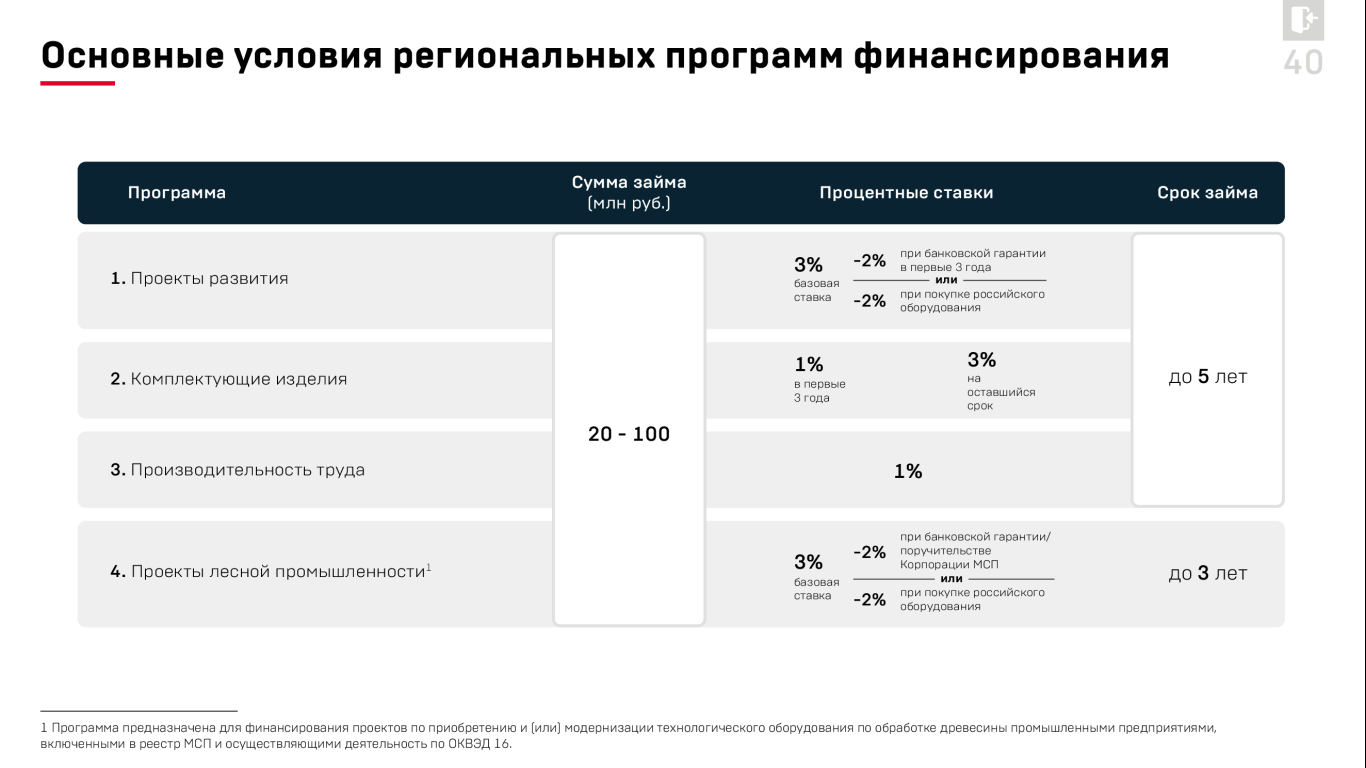 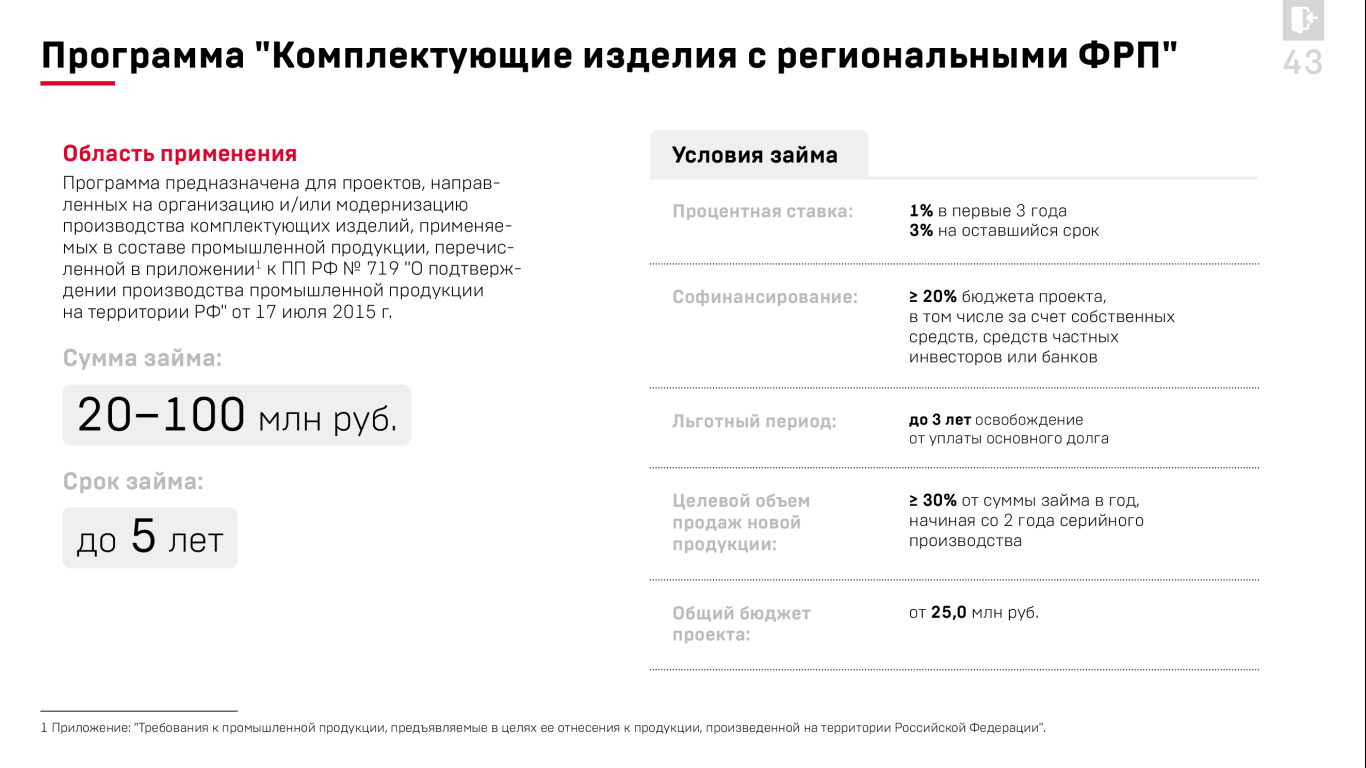 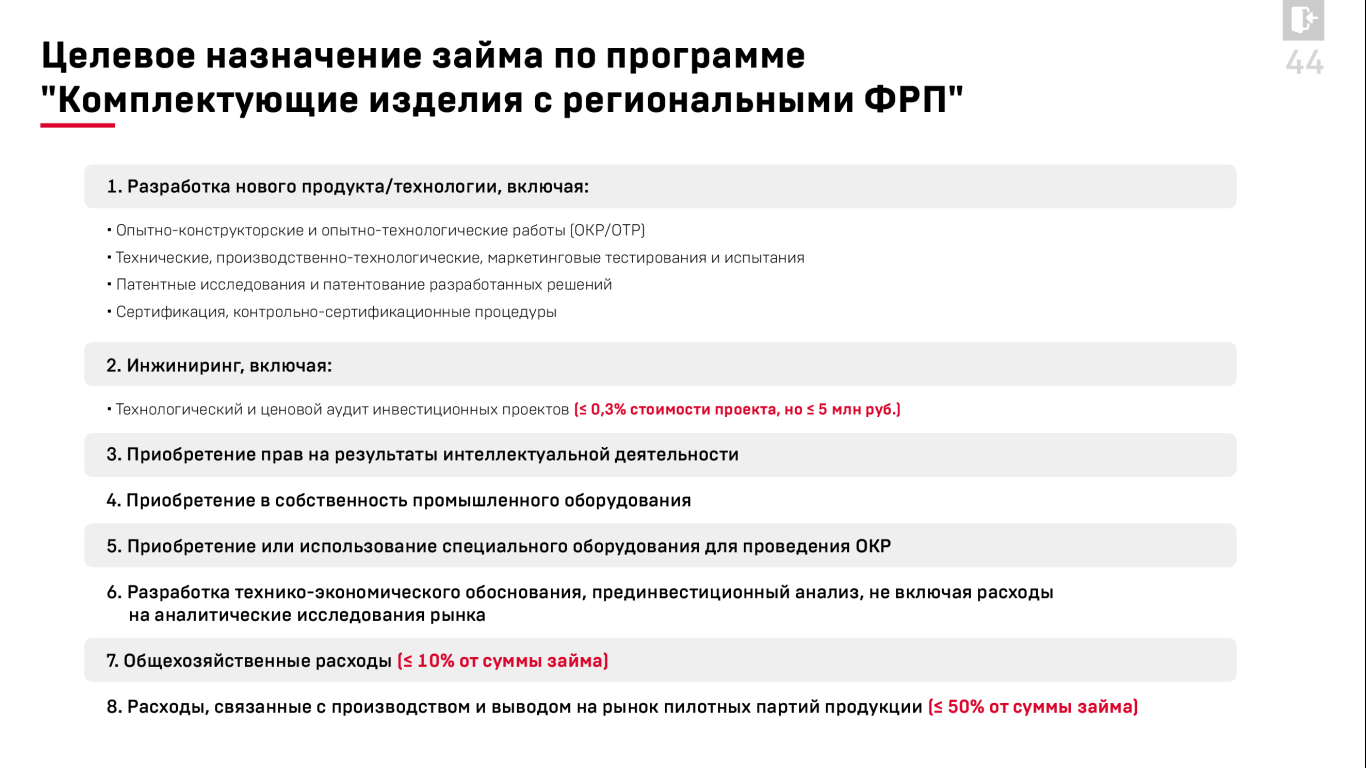 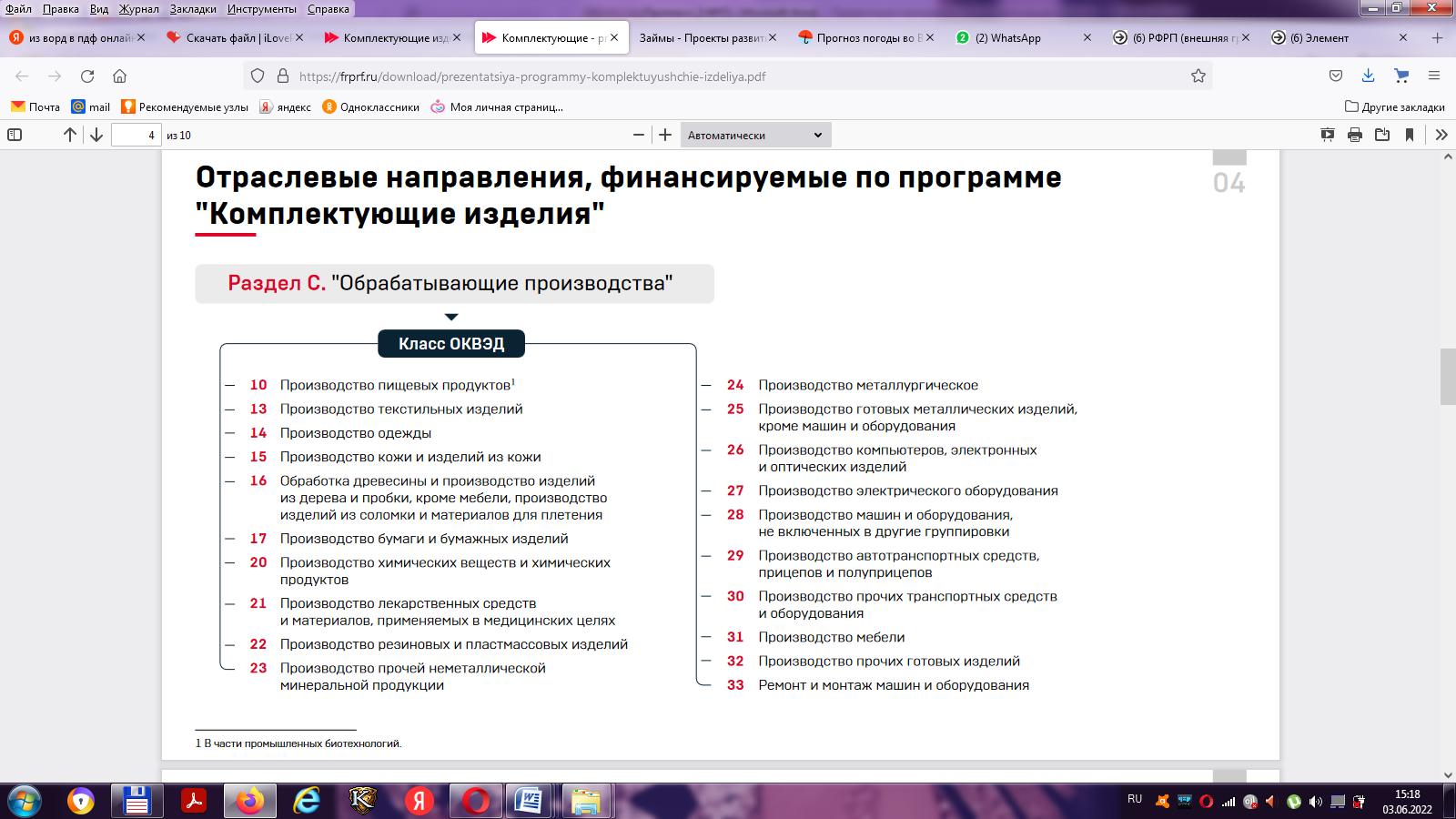 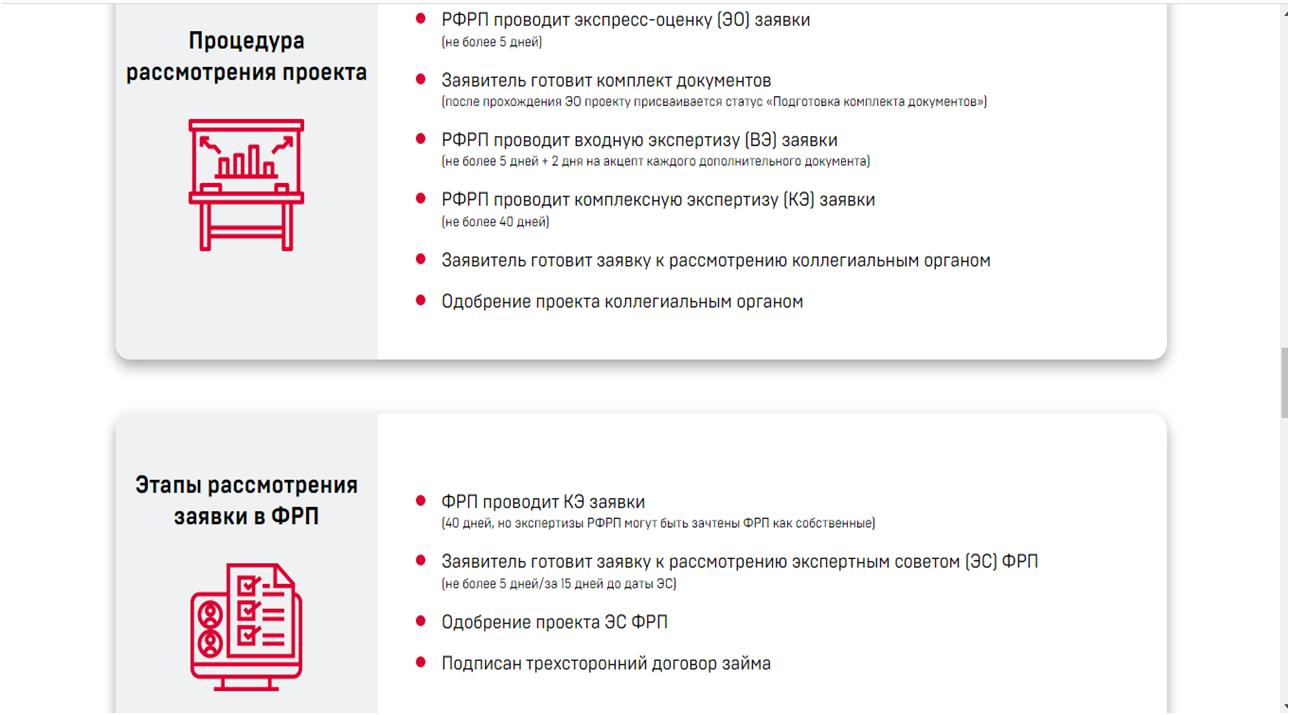 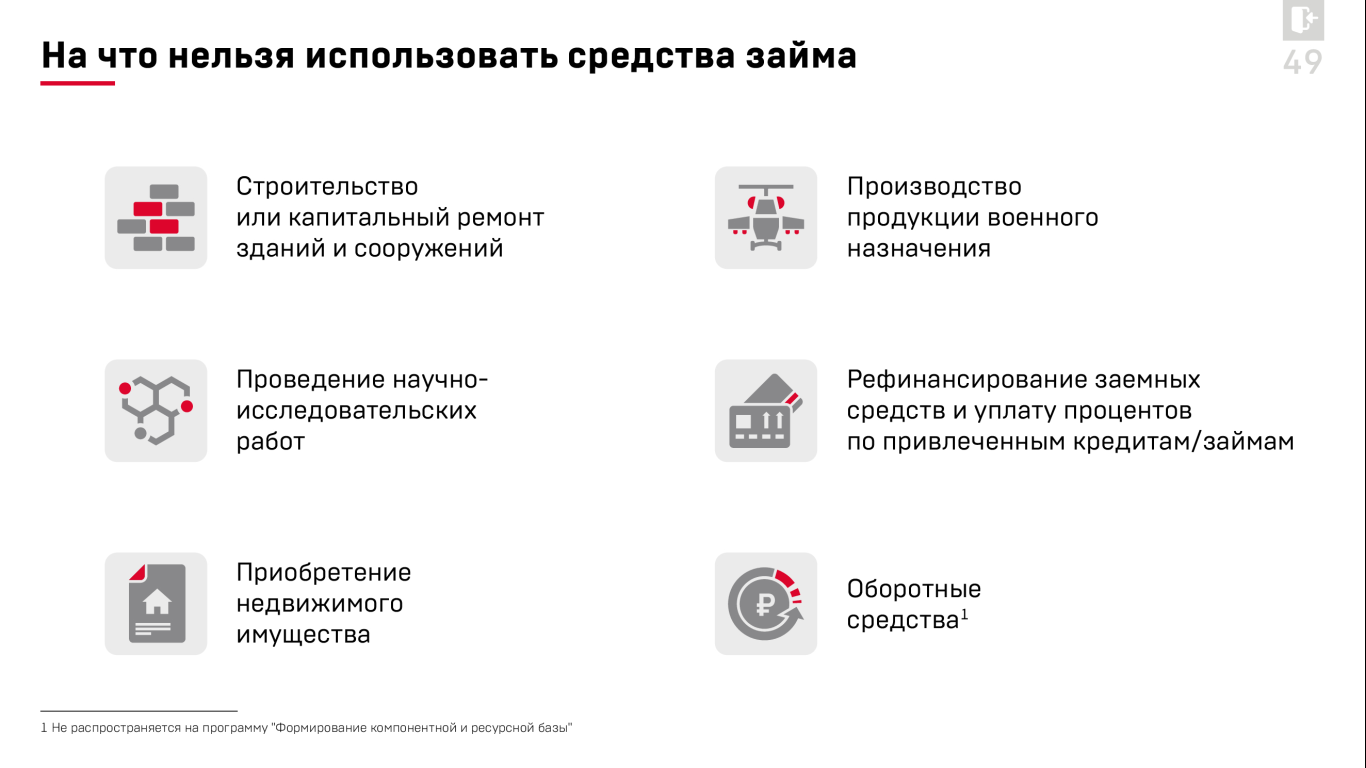